Unit 2 Exam Question Help-Sheet/PowerPoint
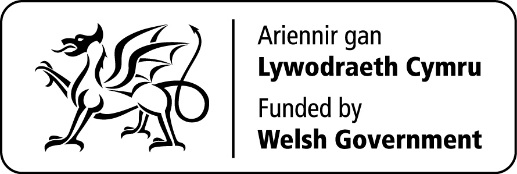 You will sit this exam at the end of Year 10. 

This exam tests your source skills and knowledge and understanding in the topic.

There are 5 questions. 
Each question is based from a key question.

Question 1- Source A and knowledge
Question 2 – Describe – knowledge based
Question 3 – What is the purpose…? Source based 
Question 4 – Which source is more useful? Source based
Question 5 – Extended writing essay style – knowledge based
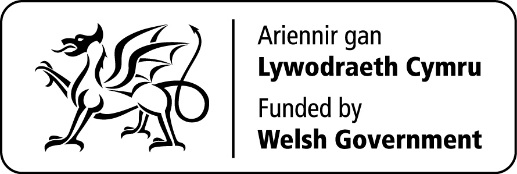 Exam Question Help-Sheet/PowerPointQuestion 1
Study the source below and then answer the question which follows. Use Source A and your own knowledge to describe    …                               [6]
You have to analyse the source and show your knowledge and understanding of the period. 
You need to describe the key features  in the context.
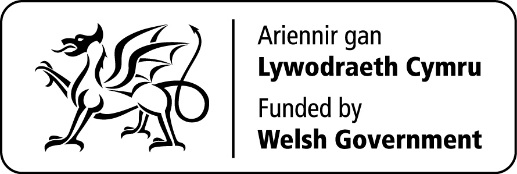 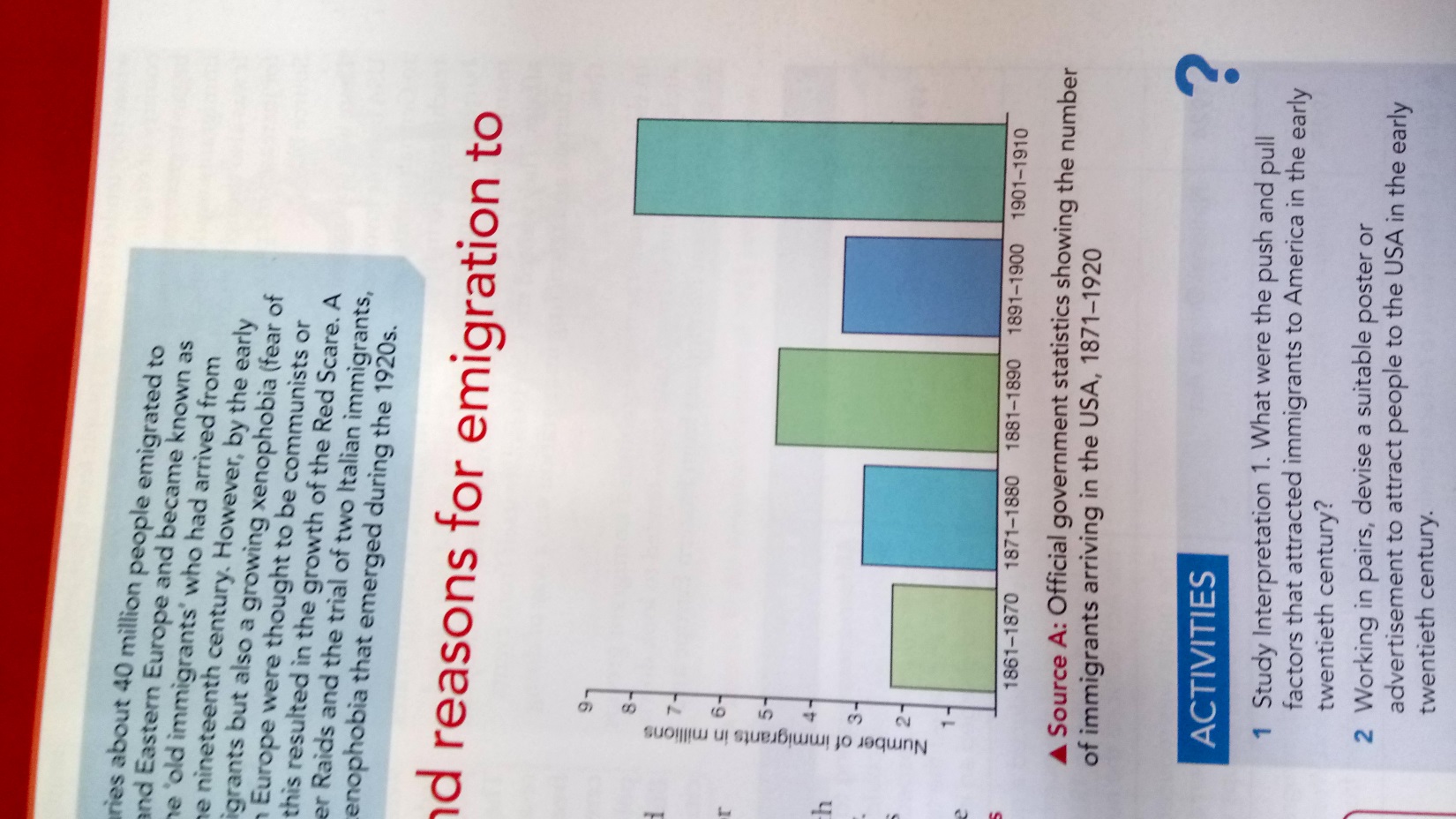 Step 1 – Use the source and describe what you can see.
Step 4  – Use specific historical detail to provide context.
Step 2 – Use the caption to describe what is happening.
Step 3  – Use your knowledge about the topic and expand what you have said.
Describe what you can see in the source.
Use Source A and your own knowledge to describe immigration into the USA between 1870 and 1910.
Use the information from the caption
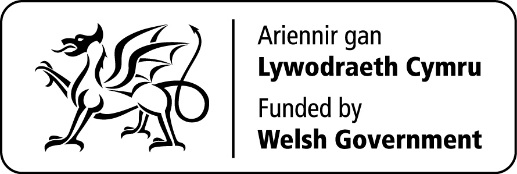 Exam Question Help-Sheet/PowerPointQuestion 2 Describe …     [8]
You have to demonstrate your own knowledge and understanding of a key feature. You should include specific  details and facts.
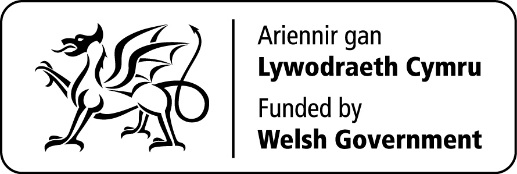 Describe the KKK during the 1920s [8]
1 – Introduce the topic – making sure you are clear.
The KKK were an organisation which was founded in ………………..
The beliefs they believed in were …….
2 – Provide specific factual detail covering a range of key points.
The aims were….
Membership had increased during the 1920s because…….
3 – Aim to provide good historical context to the event you are describing.
The KKK was established after the ………..
There was a decline after 1925 because…
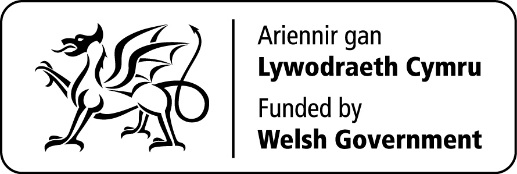 Exam Question Help-Sheet/PowerPointQuestion 3
Study the source below and then answer the question which follows.

What was the purpose of Source B?                                                                    [8]
You must show knowledge and understanding through analysing and evaluating the historical source. 
You must explain its purpose – why it was produced.
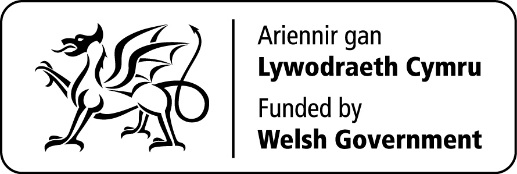 What is the purpose of Source B?
You need to refer to the time period
You need to use the source.
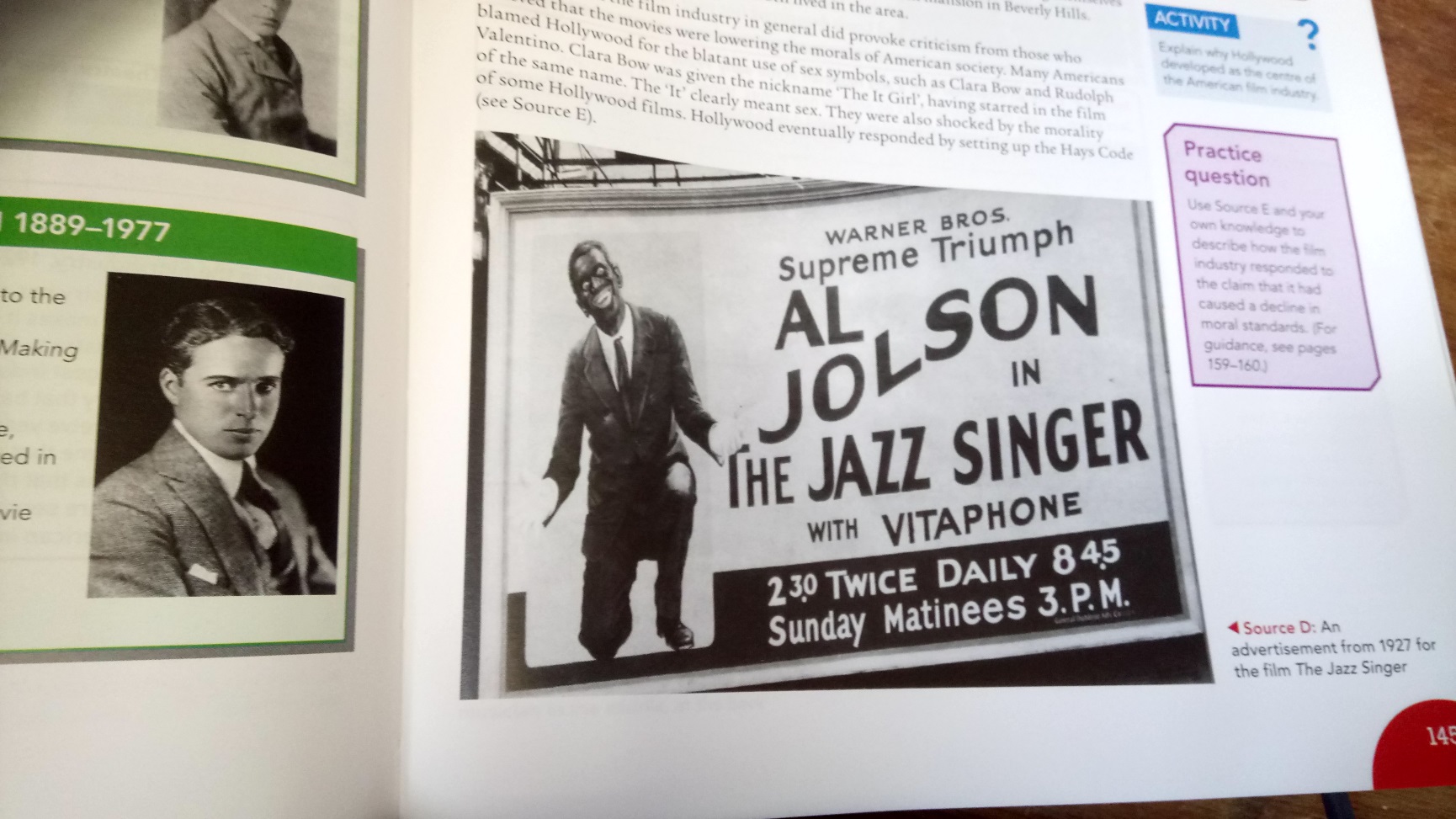 Use the words in the source to help you.
You need to use your knowledge and understanding of the historical context – think what is happening at the time?
3 – Suggest reasons why the source was produced at the time.
1 – Pick out details from the caption
What can you see? What does it say? 
Make a judgement on its purpose.
2 – Use your topic knowledge – develop the main message 
Pick out details and explain .
An advertisement from 1927 for the film The Jazz Singer.
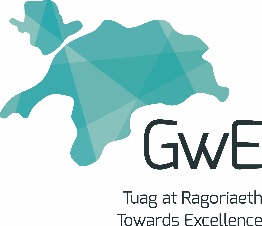 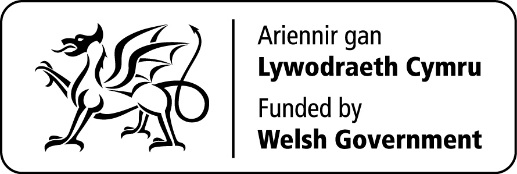 Exam Question Help-Sheet/PowerPointQuestion 4 Study the sources below and then answer the question that follows.Which of the sources is more useful to an historian studying the issue…?                                                                                                                        [12]
You must show your knowledge and understanding to provide a judgement about the usefulness to an historian. You must analyse and evaluate the content of the source before you reach a judgement.
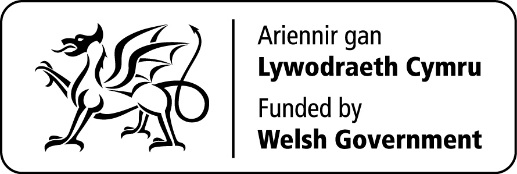 The stock market hysteria reached its peak in 1929. Everyone was playing the market…On my last day in New York, I went down to the barber. As he removed the sheet he said softly, ‘Buy Standard Gas’, I’ve doubled …its good for another double.’ As I walked upstairs, I reflected that if the hysteria had reached the barber level, something must soon happen.
[Cecil Roberts wrote about the Wall Street Crash    		in The Bright Twenties, 1938]
Link the source to the bigger picture
Who said it and why?
Why was the source produced? What is its purpose?
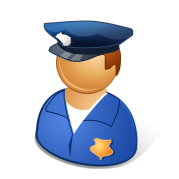 What is the content? What does the source tell you about the issue?
C
O
P
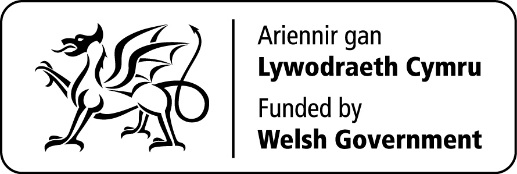 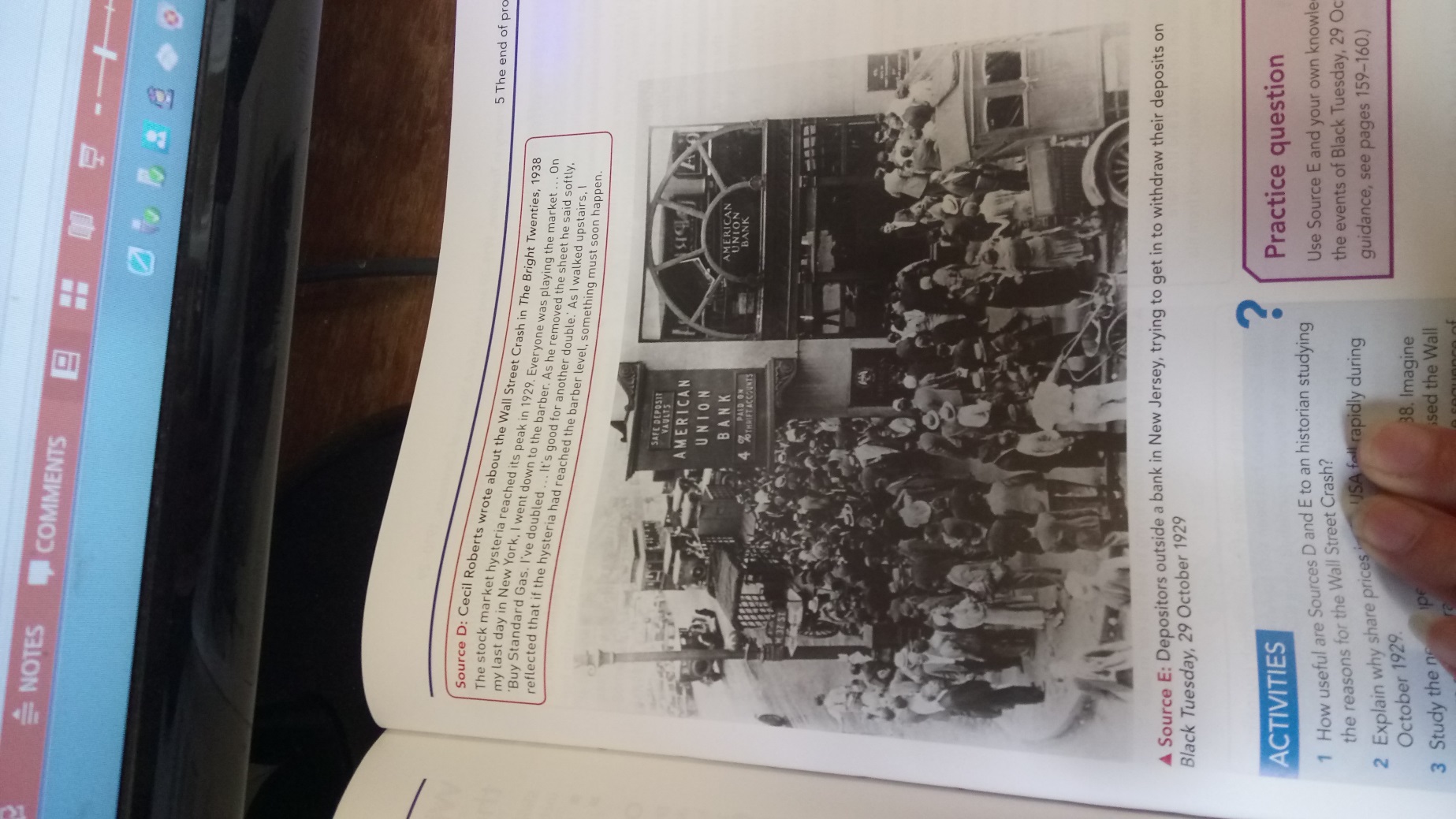 [Depositors outside a bank in New Jersey, trying to get in to withdraw their deposits on Black Tuesday, 29 October 1929]
Link the source to the bigger picture
Who said it and why?
Why was the source produced? What is its purpose?
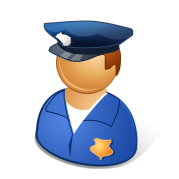 What is the content? What does the source tell you about the issue?
C
O
P
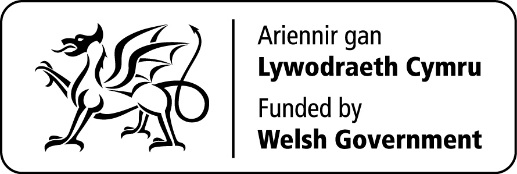 Both sources are useful to an historian studying the issue …. One source outlines…..The other source….
Steps how to answer the question:

Step 1 – provide initial judgement and contextual knowledge
Source C is useful because ….
Step 2 – Evaluate Source C
The author of Source C was ….. It was published …..
Step 3 – Provide judgement on usefulness – accuracy of content and purpose
Source D is useful because ….
Step 4 – Evaluate Source D
The author of Source D was ….. It was published …..
Step 5 – Provide judgement on usefulness – accuracy of content and purpose
Overall, both sources are useful because….
Step 6 – Overall judgement 
You must decide which is the most useful!
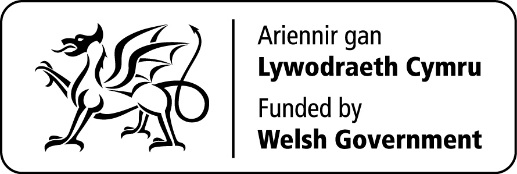 Exam Question Help-Sheet/PowerPointQuestion 5 Was …. ? [16] Use your own knowledge and understanding of the issue to support your answer. Marks for spelling, punctuation and the accurate use of grammar and specialist language are allocated to this question.                                                                                                                      [3]
You need your own knowledge to debate an issue. You should look at both sides of the arguments. You should provide a reasoned judgement at the end.
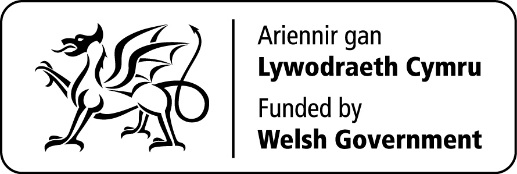 Was organised crime the biggest problem facing American society during the 1920s?   [16]
Was organised crime the biggest problem facing American society during the 1920s?   [16]
You need a two sided answer which is balanced and supported with evidence.
Highlight/underline the key words in the question.
Step 4 – Other factors
Relevant and factual details
Step 2 – Issue in the question
Discussion of key factor 
Relevant and factual details
Step 1 – Introduction
Make links to the question
Step 3 – Counter-Argument 
Discussion of other factors 

Use terms – ‘however’, ‘on the other hand’
Step 5 – Conclusion 

Provide a reasoned judgement 
Was it the key factor? OR were other factors more important?
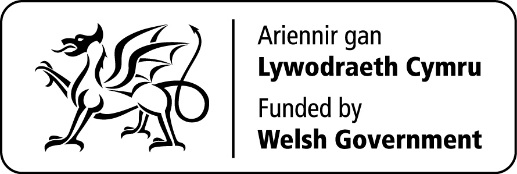 Was organised crime the biggest problem facing American society during the 1920s?   [16]
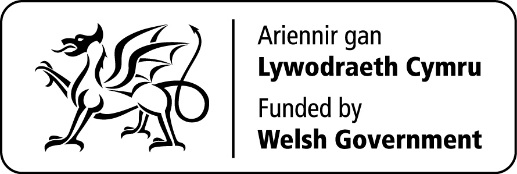